Mastering NT Greek
Vocabulary Builder:  Unit 11

Erasmian or Seminary Type Pronunciations
English  Greek
Greek  English
Vocabulary Builder:  Unit 11    Gr  Eng
You can click any where on the screen to bring up the translated word 
Hit Next/Previous button to go to the next/previous word

Click on any title to return to the very beginning
To Full Word List
Previous
Next
Vocabulary Builder:  Unit 11    Gr  Eng
Previous
Next
Vocabulary Builder:  Unit 11    Gr  Eng
εὑρίσκω
I find 	   				176
Previous
Next
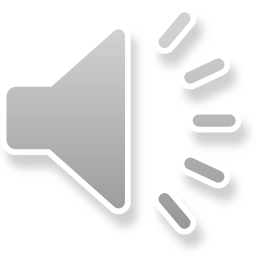 Vocabulary Builder:  Unit 11    Gr  Eng
Previous
Next
Vocabulary Builder:  Unit 11    Gr  Eng
ἄγγελος,  -ου,  ὁ
angel, messenger			175
Previous
Next
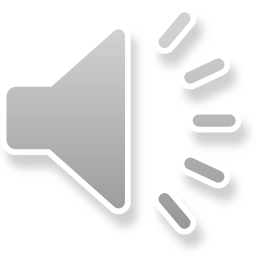 Vocabulary Builder:  Unit 11    Gr  Eng
Previous
Next
Vocabulary Builder:  Unit 11    Gr  Eng
ὄχλος,  -ου,  ὁ
crowd, multitude			175
Previous
Next
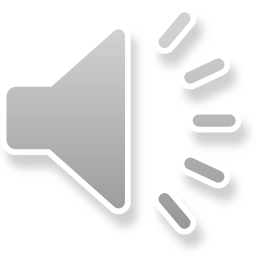 Vocabulary Builder:  Unit 11    Gr  Eng
Previous
Next
Vocabulary Builder:  Unit 11    Gr  Eng
ἁμαρτία,  -ας,  ἡ
sin					173
Previous
Next
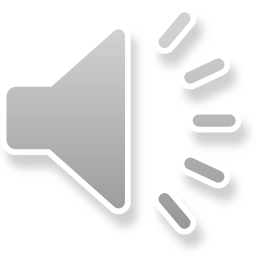 Vocabulary Builder:  Unit 11    Gr  Eng
Previous
Next
Vocabulary Builder:  Unit 11    Gr  Eng
ἔργον,  -ου,  τό
work,  deed				169
Previous
Next
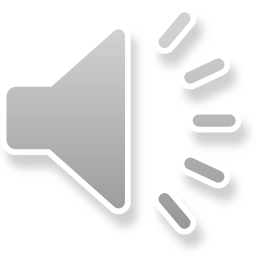 Vocabulary Builder:  Unit 11    Gr  Eng
Previous
Next
Vocabulary Builder:  Unit 11    Gr  Eng
ἄν
untranslated contingency particle 166
Previous
Next
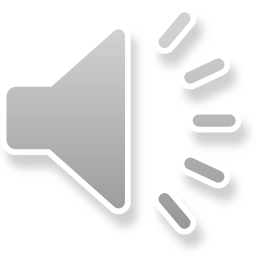 Vocabulary Builder:  Unit 11    Gr  Eng
Previous
Next
Vocabulary Builder:  Unit 11    Gr  Eng
δόξα,  -ης,  ἡ
glory 					166
Previous
Next
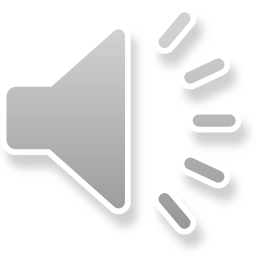 Vocabulary Builder:  Unit 11    Gr  Eng
Previous
Next
Vocabulary Builder:  Unit 11    Gr  Eng
πόλις,  -εως,  ἡ
city					163
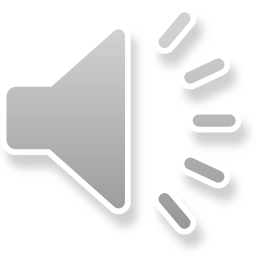 Previous
Next
Vocabulary Builder:  Unit 11    Gr  Eng
Previous
Next
Vocabulary Builder:  Unit 11    Gr  Eng
βασιλεία,  -ας,  ἡ
kingdom 				162
Previous
Next
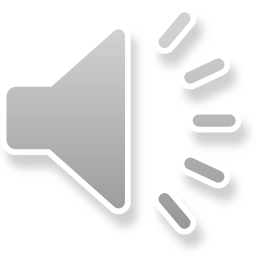 Vocabulary Builder:  Unit 11    Gr  Eng
Previous
Next
Vocabulary Builder:  Unit 11    Gr  Eng
ἔθνος,  -ου,  τό
nation,  heathen/Gentiles (pl.) 162
Previous
Next
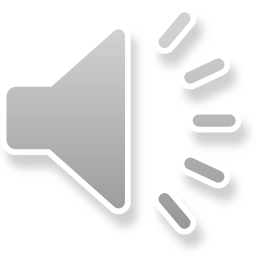 Vocabulary Builder:  Unit 11    Gr  Eng
Previous
Next
Vocabulary Builder:  Unit 11    Gr  Eng
εὑρίσκω   I find                     ἄν      untranslated contingency particleἄγγελος,  -ου,  ὁ  angel        δόξα,  -ης,  ἡ   glory ὄχλος,  -ου,  ὁ crowd            πόλις,  -εως,  ἡ  city
ἁμαρτία,  -ας,  ἡ  sin            βασιλεία,  -ας,  ἡ  kingdom 
ἔργον,  -ου,  τό  work           ἔθνος,  -ου,  τό  nation
Previous
Next
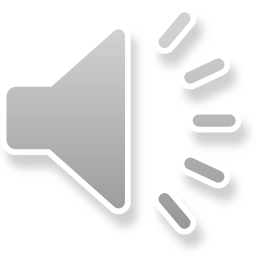 Vocabulary Builder:  Unit 11    Gr  Eng
Back to Full Word List
Again
Finished
Vocabulary Builder:  Unit 11   Eng  Gr
You can click any where on the screen to bring up the translated word 
Hit Next/Previous button to go to the next/previous word

Click on any title to return to the very beginning
To Full Word List
Previous
Next
Vocabulary Builder:  Unit 11   Eng  Gr
Previous
Next
Vocabulary Builder:  Unit 11   Eng  Gr
εὑρίσκω
I find 	   				176
Previous
Next
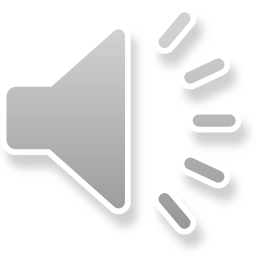 Vocabulary Builder:  Unit 11   Eng  Gr
Previous
Next
Vocabulary Builder:  Unit 11   Eng  Gr
ἄγγελος,  -ου,  ὁ
angel, messenger			175
Previous
Next
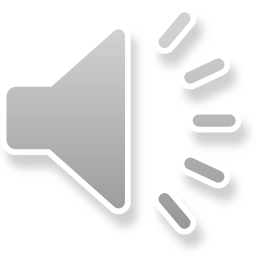 Vocabulary Builder:  Unit 11   Eng  Gr
Previous
Next
Vocabulary Builder:  Unit 11   Eng  Gr
ὄχλος,  -ου,  ὁ
crowd, multitude			175
Previous
Next
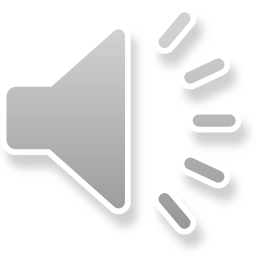 Vocabulary Builder:  Unit 11   Eng  Gr
Previous
Next
Vocabulary Builder:  Unit 11   Eng  Gr
ἁμαρτία,  -ας,  ἡ
sin					173
Previous
Next
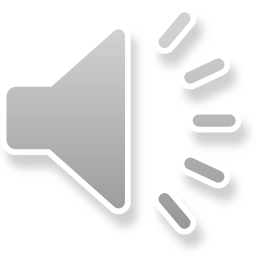 Vocabulary Builder:  Unit 11   Eng  Gr
Previous
Next
Vocabulary Builder:  Unit 11   Eng  Gr
ἔργον,  -ου,  τό
work,  deed				169
Previous
Next
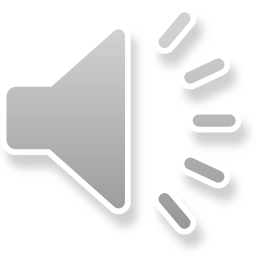 Vocabulary Builder:  Unit 11   Eng  Gr
Previous
Next
Vocabulary Builder:  Unit 11   Eng  Gr
ἄν
untranslated contingency particle	166
Previous
Next
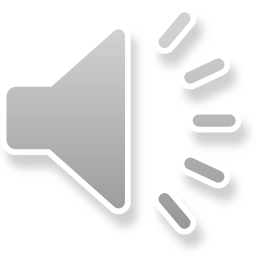 Vocabulary Builder:  Unit 11   Eng  Gr
Previous
Next
Vocabulary Builder:  Unit 11   Eng  Gr
δόξα,  -ης,  ἡ
glory 					166
Previous
Next
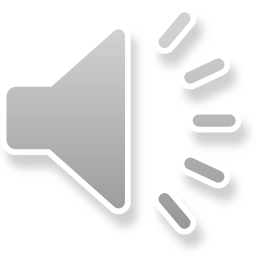 Vocabulary Builder:  Unit 11   Eng  Gr
Previous
Next
Vocabulary Builder:  Unit 11   Eng  Gr
πόλις,  -εως,  ἡ
city					163
Previous
Next
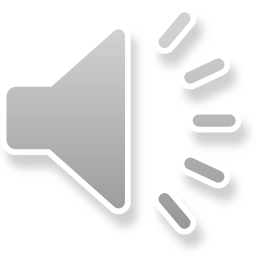 Vocabulary Builder:  Unit 11   Eng  Gr
Previous
Next
Vocabulary Builder:  Unit 11   Eng  Gr
βασιλεία,  -ας,  ἡ
kingdom 				162
Previous
Next
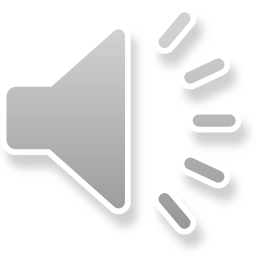 Vocabulary Builder:  Unit 11   Eng  Gr
Previous
Next
Vocabulary Builder:  Unit 11   Eng  Gr
ἔθνος,  -ου,  τό
nation,  heathen/Gentiles (pl.) 	162
Previous
Next
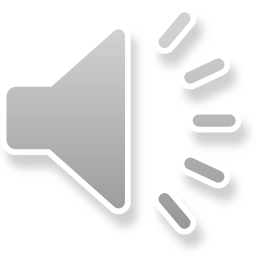 Vocabulary Builder:  Unit 11   Eng  Gr
Previous
Next
Vocabulary Builder:  Unit 11   Eng  Gr
εὑρίσκω   I find                     ἄν      untranslated contingency particleἄγγελος,  -ου,  ὁ  angel        δόξα,  -ης,  ἡ   glory ὄχλος,  -ου,  ὁ crowd            πόλις,  -εως,  ἡ  city
ἁμαρτία,  -ας,  ἡ  sin            βασιλεία,  -ας,  ἡ  kingdom 
ἔργον,  -ου,  τό  work           ἔθνος,  -ου,  τό  nation
Previous
Next
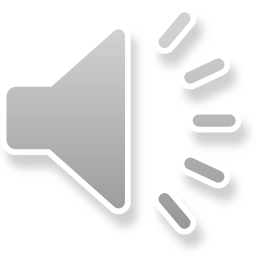 Vocabulary Builder:  Unit 11   Eng  Gr
Back to Full Word List
Again
Finished